Report Invalsi 2023
TRAGUARDI E RIFLESSIONI
RESTITUZIONE DATI INVALSI.
CENTRATA SUGLI OBIETTIVI DEL PDM:

DIMINUZIONE DEL CHEATING
RIDUZIONE DELLA VARIABILITA’
INNALZAMENTO VOTI MEDIO-ALTI ESAMI STATO
SCUOLA   PRIMARIA
CLASSI SECONDE: ITALIANO
L’Istituto raggiunge  una media al netto cheating di 66 punti percentuali superando di +11,8 punti la media nazionale, di +14,9 punti la media di area e di +14,5 punti quella regionale
Quatto plessi su cinque rilevano un punteggio superiore alle medie regionali, di area e nazionali.
Squillace centro  ha un punteggio in linea con le medie regionali e di area ma inferiore alle medie nazionali  di -2,9.
Dato da monitorare percentuale di cheating.
       Il plesso di Amaroni rileva una percentuale di cheating pari all’11,1%.  Gli altri plessi sotto il punto percentuale.
DETTAGLIO DELLE PROVE PARTI E AMBITI Italiano
L’istituto ottiene un punteggio superiore a quello nazionale sia nell’interpretazione del testo narrativo che nella compilazione della sezione inerente gli esercizi
      INTERPRETAZIONE DEL TESTO NARRATIVO
         62,2 % rispetto al 51,9 % dell’Italia +10,3 
      ESERCIZI LINGUISTICI 
         93,2 % rispetto al 70,2% dell’Italia  +23
Squillace centro dimostra particolari difficoltà nella parte della prova relativa la comprensione del testo 46,4% rispetto al 51,9% del punteggio nazionale con uno scarto di -5,5% mentre ottiene un punteggio superiore alla media nazionale negli esercizi linguistici 85,0 % rispetto al 70,2%. +14,8
Livelli di apprendimento ITALIANO
Nella distribuzione degli studenti per categorie di punteggio il nostro Istituto evidenzia una numerosa percentuale  di alunni nelle fasce di livello alte, il 73,2% nelle fasce di livello 4-5 solo il 16,1% si colloca nelle fasce di livello più basse 1-2
ClassI secondE Matematica
CLASSI SECONDE: MATEMATICA
L’Istituto raggiunge  una media al netto cheating di 60,8 punti percentuali superando di +6,2 punti la media nazionale, di +11,3 punti la media di area e di +12,1 punti quella regionale.

 Anche nella prova di matematica il  plesso di Squillace centro  ottiene punteggi inferiori alle medie nazionali ma in linea con quelle di area e regionali.

Livello di cheating molto basso
DETTAGLIO DELLE PROVE AMBITI E DIMENSIONIMATEMATICA
NUMERI:  
     Centro  44,2% rispetto al  47,9 % del punteggio nazionale  
      scarto di -3,7%
DATI E PREVISIONI;
      Centro 44,2  % rispetto al 57,6 % del punteggio nazionale forbice di  -13,4%
SPAZIO E FIGURE: 
      Centro 53,7 % rispetto al  57,5% del punteggio nazionale scarto di -3,8%
RELAZIONI E FUNZIONI:
        La  Catena e Vallefiorita  51% rispetto al 54,8% del punteggio nazionale  con uno scarto di 3,8%
CLASSI QUINTE: I RISULTATI
CLASSE QUINTA: ITALIANO
Risultati positivi in italiano. 
L’Istituto ha un punteggio di +7,9 punti percentuali superiore alla media nazionale, di 11,1 punti alla media di area e di 8,9punti a quella regionale. 
Solo il plesso di Squillace centro registra medie inferiori al dato regionale, di area e nazionale.
Percentuale di cheating da monitorare. 
Vallefiorita ha una percentuale di  cheating pari al 17,9%
INCIDENZA DELLA VARIABILE CLASSI QUINTE ITALIANO
INCIDENZA DELLA VARIABILITA’
ITALIANO -La varianza tra le classi appare quattro volte superiore alla media nazionale.
GRAFICO  ITALIANO  CLASSI QUINTE
DETTAGLIO DELLE PROVE PARTI E AMBITI Italiano
L’istituto ottiene un punteggio superiore a quello nazionale in tutte la parti della prova di italiano.
      TESTO NARRATIVO
         71,6 % rispetto al 67,9 % dell’Italia ( +3,7)
      TESTO ESPOSITIVO
         68,8 % rispetto al 61,9% dell’Italia (+6,9 )
RIFLESSIONE SULLA LINGUA
        71,9 % rispetto al 57,4% dell’Italia (+14,5)
Emergono particolari difficoltà nella parte della prova relativa al testo espositivo soprattutto nel plesso di Squilace centro 49,1% rispetto al 61,9% del punteggio nazionale con uno scarto di            -12,8%
Livelli di apprendimento ITALIANO
Nella distribuzione degli studenti per categorie di punteggio il nostro Istituto evidenzia una altissima percentuale  di alunni nelle fasce di livello alte, il 60,1% nelle fasce di livello 4-5 solo il 16,9% si colloca nelle fasce di livello più basse 1-2
CLASSI QUINTE: MATEMATICA
CLASSE QUINTA: MATEMATICA
Medie d’istituto superiori al dato regionale +17,5, di area +19,3 e nazionale +14,4.
Solo un plesso,quello di Squillace centro, rileva un punteggio in linea con il dato regionale e di area ma inferiore a quello nazionale -4,5.
Percentuale di cheating piuttosto bassa.
DETTAGLIO DELLE PROVE AMBITI E DIMENSIONIMATEMATICA
PUNTI DI FORZA
Eccellenti  risultati in tutti gli ambiti e le dimensioni di matematica con percentuali sopra le medie regionali, di area e nazionali per quattro plessi. Nelle sezioni Relazione e figure e Argomentare tutti e cinque i plessi ottengono medie superiori rispetto a quelle regionali di area e nazionali. Nei numeri il nostro istituto ottiene una media superiore a quella nazionale di  +19,5. 
PUNTI DI DEBOLEZZA
Il plesso di Squillace centro denota una difficoltà maggiore rispetto a tutti gli altri plesssi.
INCIDENZA DELLA VARIABILE CLASSI QUINTE MATEMATICA
GRAFICO  MATEMATICA  CLASSI QUINTE
CLASSI QUINTE: INGLESE
Risultati Inglese Reading
L’Istituto ha un punteggio superiore al dato regionale +9,1, a quello di area +8,9e nazionale +3,1
Quattro  plessi su cinque (Amaroni-Vallefiorita-Stalettì-La Catena) mostrano  risultati positivi, con medie significativamente superiori al dato nazionale di area e regionale.
Solo il plesso di Squillace centro ottiene un punteggio significativamente inferiore rispetto tutte le medie.
L’84,9% degli alunni del nostro istituto raggiunge il livello A1, mentre l’15,2% si ferma al livello Pre-A1
GRAFICO  INGLESE READIND  CLASSI QUINTE
INCIDENZA DELLA VARIABILE CLASSI QUINTE INGLESE READING
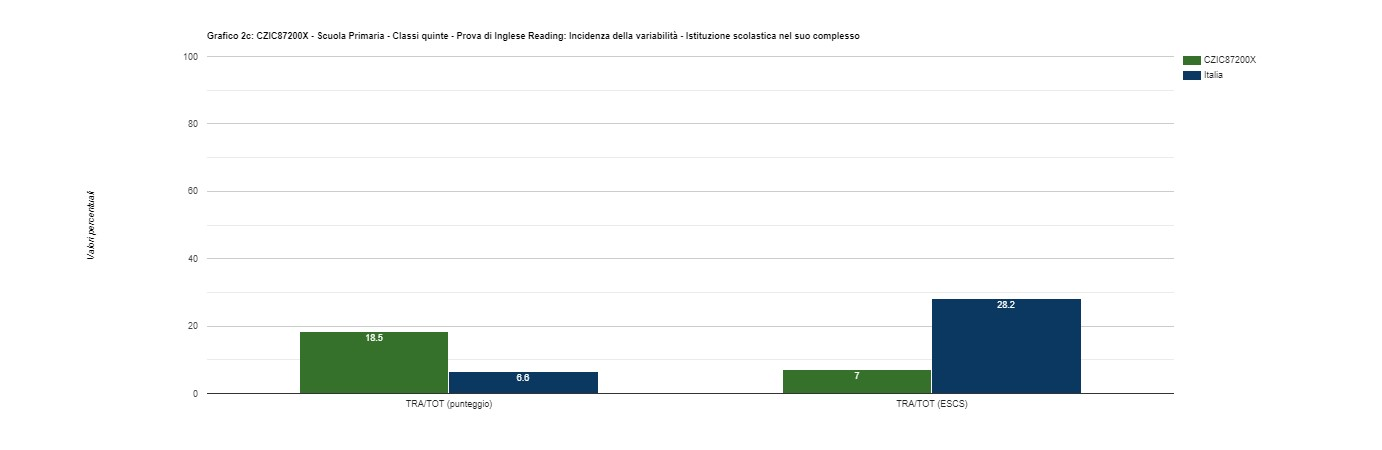 Risultati Inglese Listening
L’Istituto ha un punteggio superiore al dato regionale +11,5 a quello di area +11,4 e  a quello nazionale +4,7
Vallefiorita-Stalettì-Squillace lido-Amaroni mostrano medie superiori a quelle regionali, di area e nazionali. Soltanto Squillace centro ottiene punteggi inferiori ai dati.
Solamente il 58,3% degli alunni di Squillace ha raggiunto il livello A1
Nei plessi di Stalettì , Amaroni e Squillace lido il 100% degli alunni raggiunge il livello richiesto- A1
Nella prova di listening l’89,4% degli allievi ha raggiunto il livello A1, soltanto il 10,6% si è fermato al livello Pre-A1.
GRAFICO  INGLESE LISTENING CLASSI QUINTE
INCIDENZA DELLA VARIABILE CLASSI QUINTE INGLESE LISTENING
SCUOLA SECONDARIA DI PRIMO GRADO  CLASSI TERZE
ITALIANO
RISULTATI  ITALIANO
Il nostro Istituto ottiene medie superiori a quelle regionali +8,6e di area +7,9 ma inferiori a quelle nazionali -1,5
Due plessi, Vallefiorita e Amaroni, raggiungono medie significativamente superiori a quelle regionali, di area e nazionali. 
Squillace lido e Stalettì evidenziano punteggi superiori a quelli di area e regionali ma inferiori a quelli nazionali.
Squillace centro rileva punteggi inferiori a tutte le medie con uno scarto di -13,9 punti rispetto a classi con medesimo background familiare.
Livelli di apprendimento
 
Nella prova di Italiano 24 alunni si sono collocati nei livelli più alti (4°-5°) così distribuiti:
Squillace lido (8 alunni) 
Centro (2alunni) 
Amaroni (3 alunni)
Stalettì (7alunni)
Vallefiorita (4 alunni)
 32 nei livelli più bassi (1-2) così distribuiti:
Squillace lido (10 alunni) 
Centro (8 alunni) 
Amaroni (2 alunni)
Stalettì (7 alunni)
Vallefiorita (5 alunni)
MATEMATICA
RISULTATI MATEMATICA
Le classi terze del nostro istituto si posizionano al di sotto della percentuale registrata a livello nazionale ma al di sopra del punteggio di area e regionale.
I plessi di Amaroni e Vallefiorita  rilevano punteggi superiori a tutte le medie con uno scarto rispettivamente di +1,4 e +6,1 punti rispetto a classi con medesimo background familiare. 
 Stalettì  ottiene un punteggio il linea con il dato regionale ma inferiore a quello di area e nazionale.
 I plessi di Vallefiorita e Squillace centro raggiungono punteggi superiori a quelli regionali e di area ma inferiori a quelli nazionali.
Livelli di apprendimento
La tabella indica che su 88 studenti 43 hanno ottenuto un  punteggio collocabile tra il primo e il secondo livello, solo 18 alunni si collocano nei livelli più alti(4-5).     
23 (26,1%) Livello 1
19 (21,6%) Livello 2
28 (31,8%) Livello 3
5 (5,7%) Livello 4
13 (14,8%) Livello 5
Dato positivo la percentuale degli alunni nel livello più alto è in linea con il dato nazionale.
INGLESE
RISULTATI  READING
Nella prova di inglese reading la classe terza della Scuola Secondaria di Squillace centro ha ottenuto punteggi con percentuali significativamente inferiore a quella regionale di area e nazionale.
Amaroni e Squillace lido rilevano un punteggio superiore a quello regionale e di area, ma inferiore a quello nazionale.
Stalettì ottiene un punteggio in linea con il dato regionale ma inferiore a quello di area e nazionale.
Solo il plesso di Vallefiorita raggiunge un punteggio superiore a quello regionale e di area e nazionale.
Livelli di apprendimento READING
Il livello atteso per la terza secondaria di primo grado è A2, ma le prove consentono di posizionare la competenza di ciascuno studente anche su due livelli inferiori, il livello A1 e il livello pre-A1.
 La tabella illustra la distribuzione degli esiti degli alunni della nostra scuola nei diversi livelli, confrontati con quelli della regione Calabria, dell'area Sud e isole e della media nazionale. 
 Dai grafici si evince un dato positivo che la maggior parte degli alunni(75 %)raggiunge un livello di competenza A2. (66 alunni), il 18,2% il livello A1(16 alunni) e l’6,8% il livello pre-A1(6 alunni).
RISULTATI  LISTENING
Gli esiti dell’Istituto risultano superiori a quelli della regione di appartenenza e della macroarea (198,8) ma  inferiori rispetto al punteggio nazionale.
I plessi di Stalettì, Squillace lido e Amaroni ottengono medie superiori a quelle regionali e di area,ma,significativamente inferiori a quelle nazionali.
Il plesso di Squillace centro ha medie significativamente inferiori a quelle regionali, di area e nazionali.
Solamente il plesso di Vallefiorita rileva un punteggio (215,3) significativamente superiore al dato regionale +26,8, di area +25,1, e nazionale +6,1.
Livelli di apprendimento LISTENING
Analizzando e confrontando i risultati percentuali del nostro Istituto con quelli della Calabria, del Sud Italia e della nazione  emerge  che solo la metà  degli studenti si è collocata al livello A2 con il 53,4% (47 alunni)  
Il 42,1% degli studenti  si è fermato al livello A1(37alunni)
 Al livello di Pre-A1 si sono collocati il 4,6% (4 alunni)
La varianza tra le classi risulta moderata in tutte le discipline oggetto di prova con uno scarto minimo.
 Anche il confronto con la media nazionale  di scuole aventi lo stesso indicatore di status appare positivo.
GRAZIE PER LA VOSTRA ATTENZIONE


giangrazi.irene@gmail.com